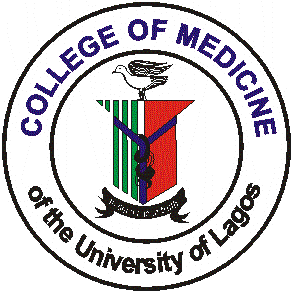 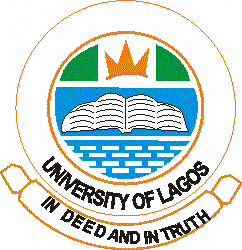 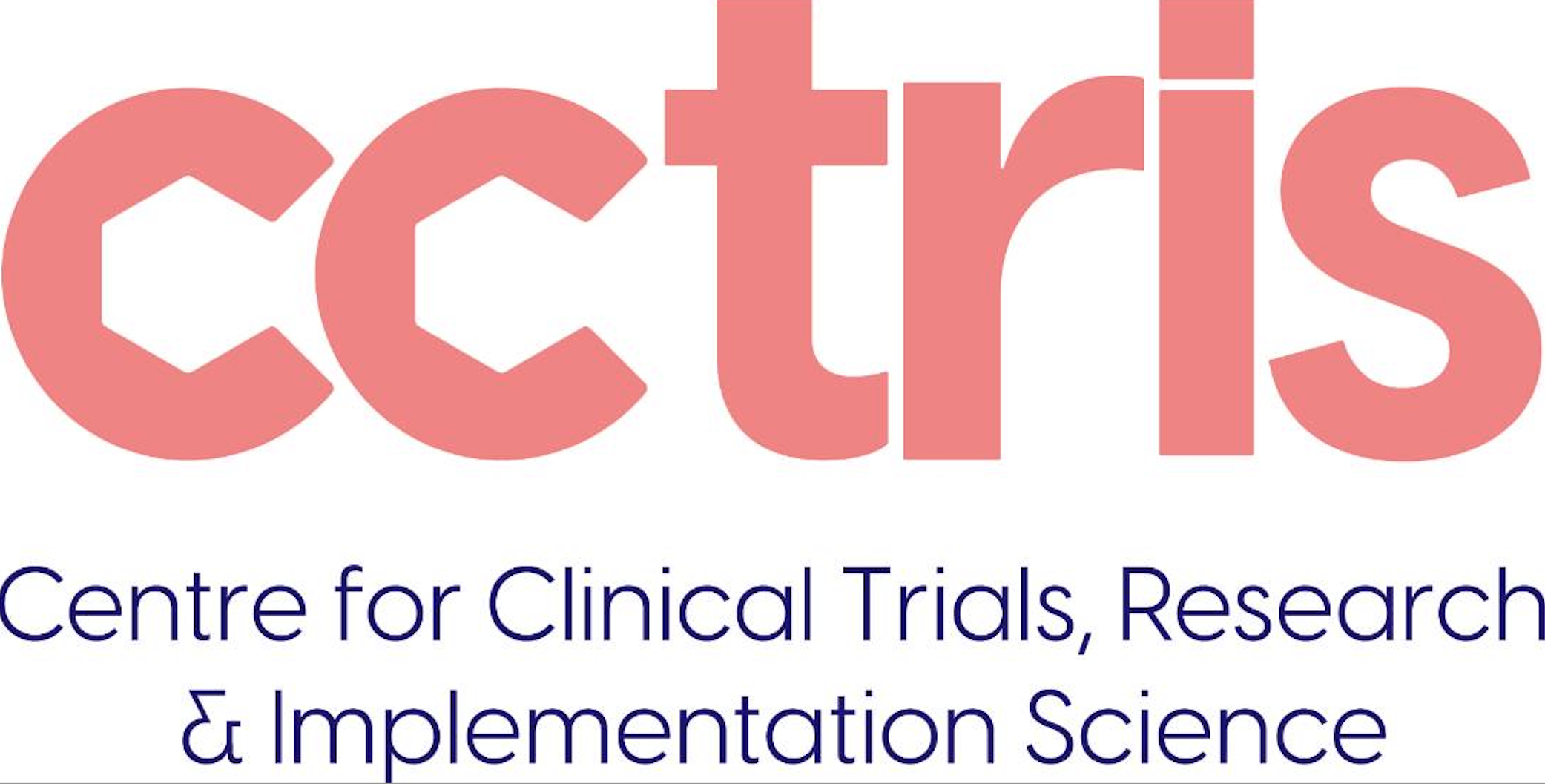 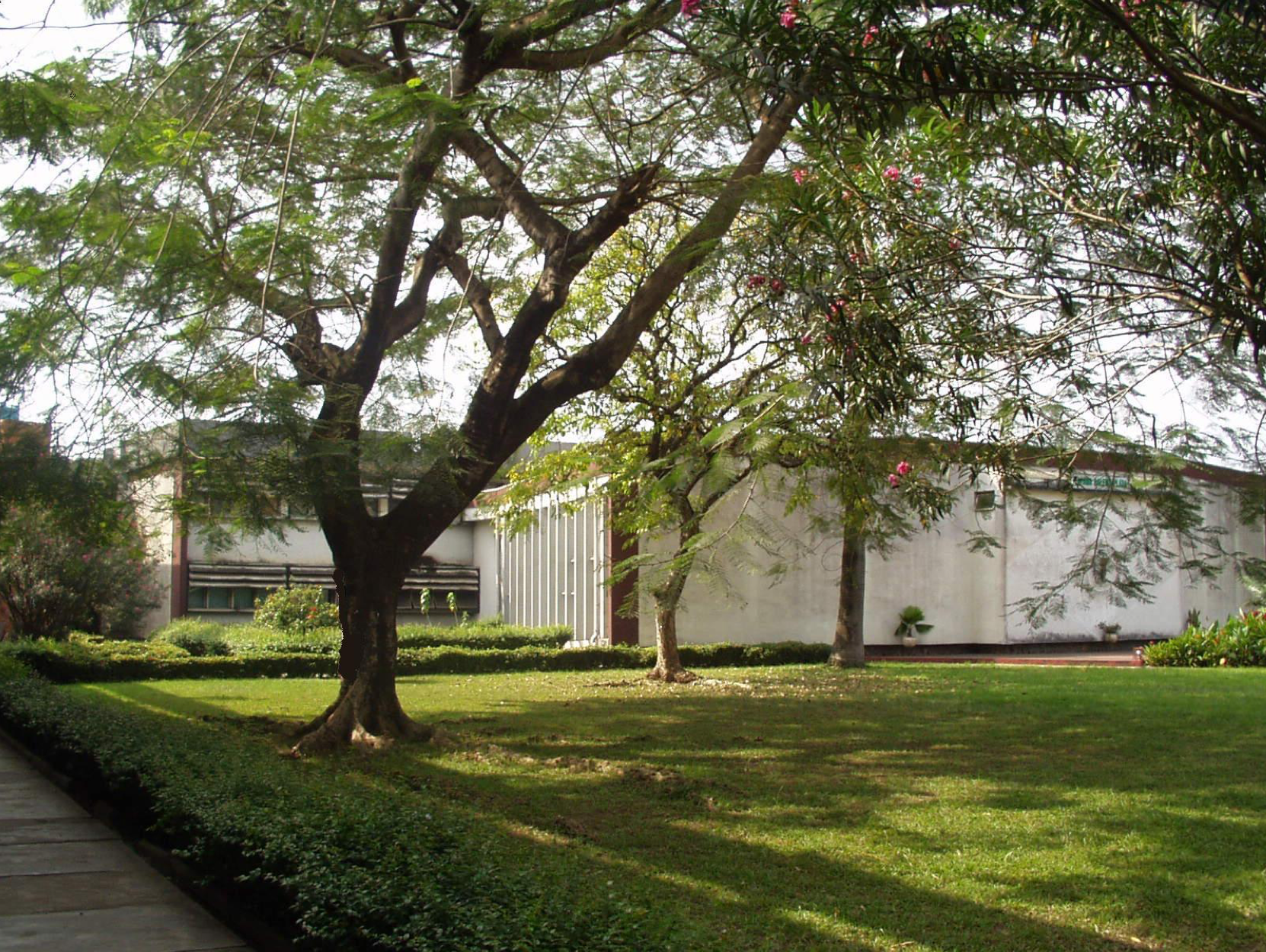 Implementation Science Research in Fetomaternal Medicine: Bridging the Gap between Evidence and Practice
Professor Bosede B. Afolabi DM, FRCOG, FAMedS
Professor of Obstetrics & Gynaecology, College of Medicine, University of Lagos

Director, CCTRIS
1
Introduction
Sadly, Nigeria is now number 1 in maternal deaths globally

Almost 30%, approximating 82,000, with a maternal mortality ratio of 1,047 per 100,000 live births (1)

AFEMSON – specialists killed in promoting international standards in the practice of fetomaternal medicine in Nigeria and Africa

Goal of reducing maternal and perinatal mortality ratios in Nigeria
Different methods have been tried….
What is Implementation Science?
Why Implementation Science?
7/12/23
5
[Speaker Notes: 5.Lesley B. Olswanga, Patricia A. Prelockb. Bridging the Gap Between Research and Practice: Implementation Science. Journal of Speech, Language, and 
   Hearing Research. 2015: Vol. 58;S1818–S1826]
Research to practice gap
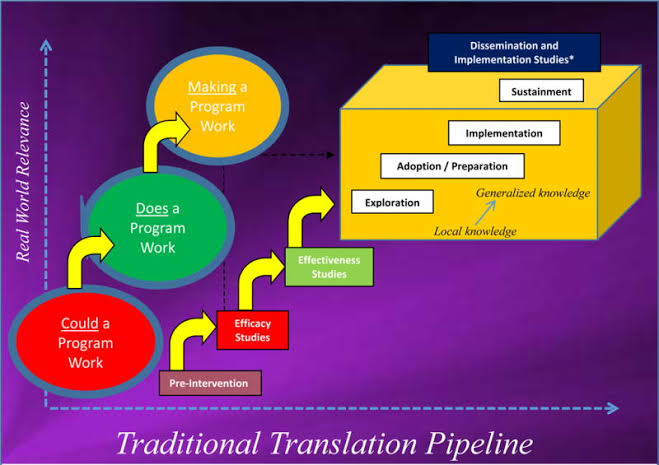 Traditional intervention research is not intentional about addressing the use of evidence
It takes 17 years to turn 14% of original research to the benefit of patient care (5)
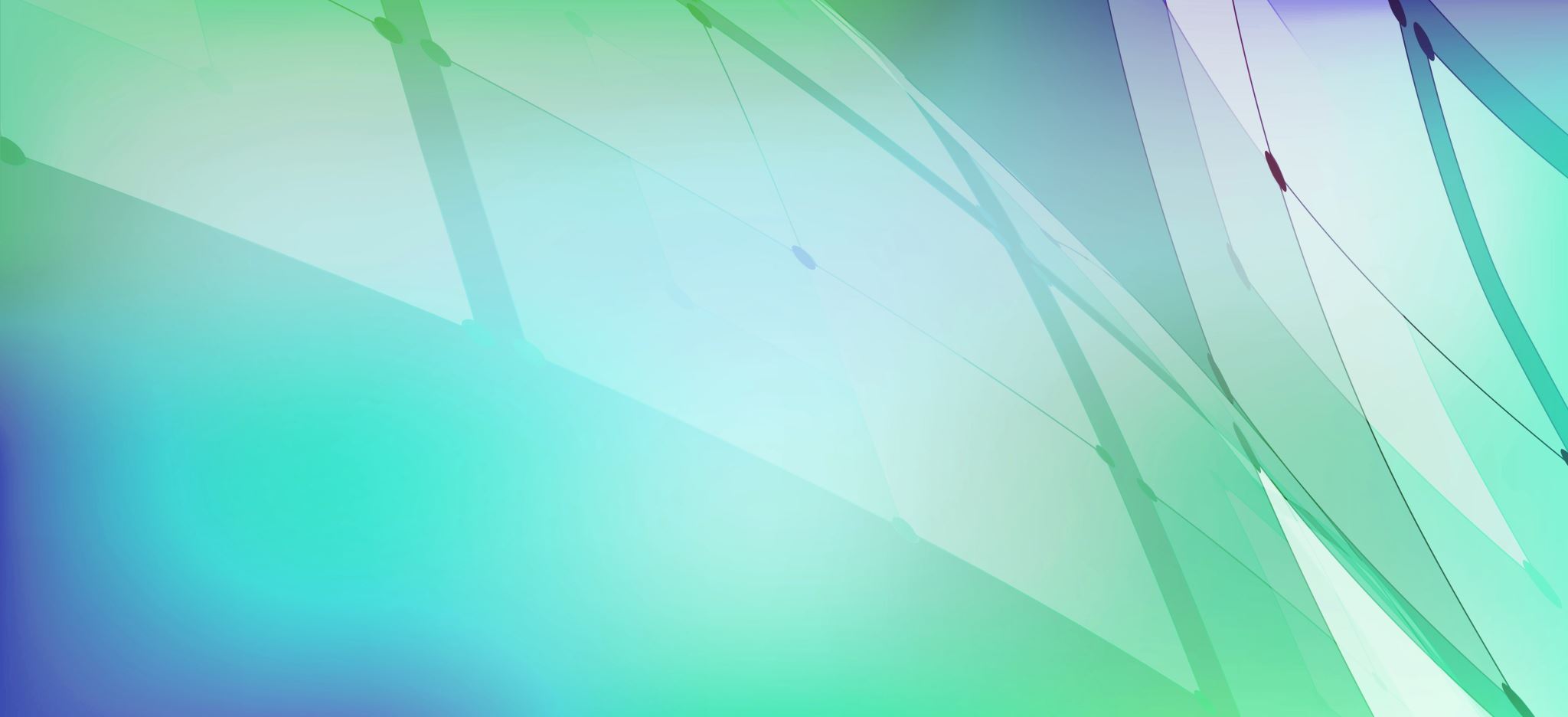 Beyond the evidence for efficacy/effectiveness…
Evidence is only as good as how and whether…
It is adopted
Practitioners and communities are trained to use it
Trained practitioners and communities choose to use it
Eligible populations/patients benefit from it
If we assume a 50% threshold for each step…
Even with perfect access/adherence/dosage/maintenance
Impact:  low benefit
Beyond effectiveness….
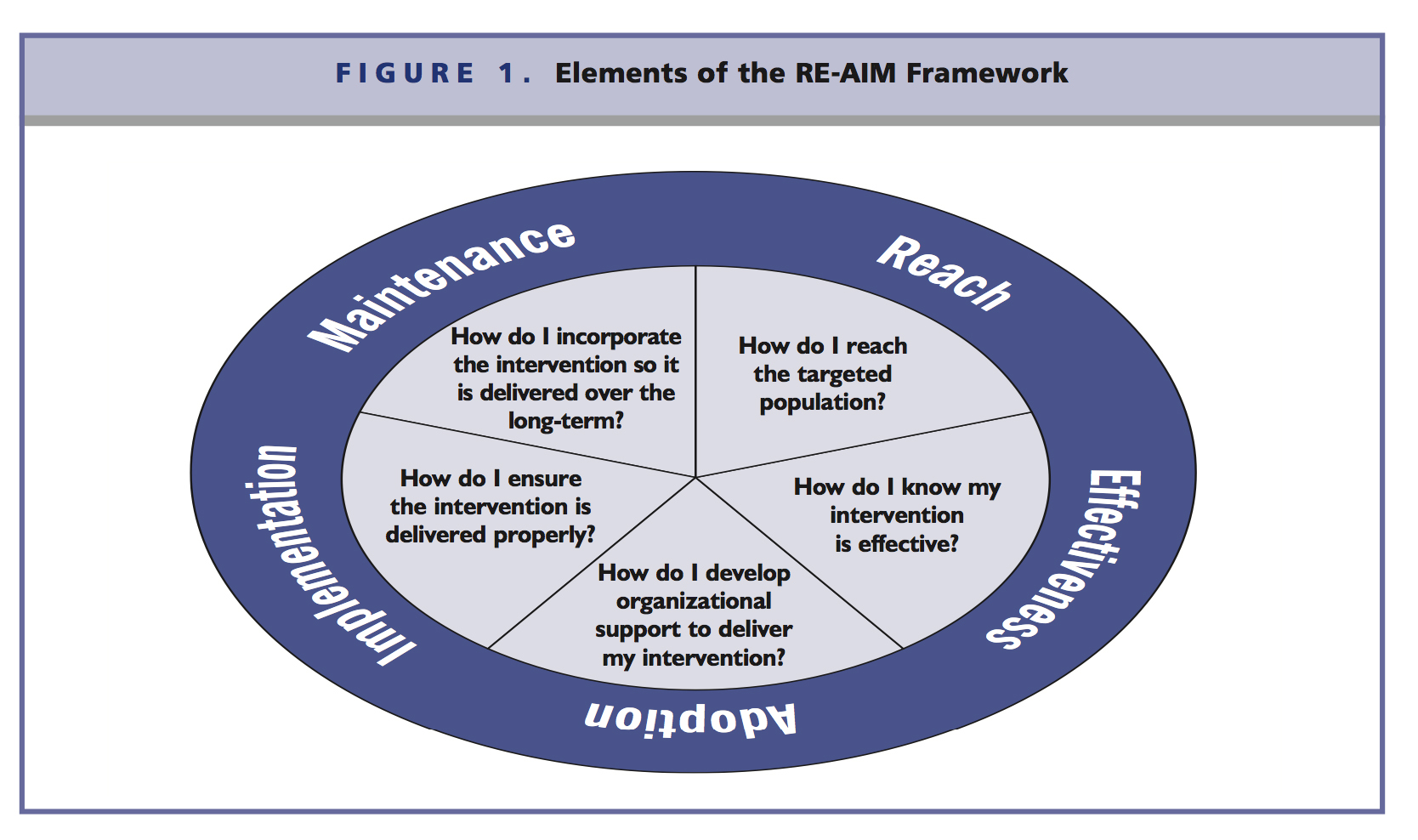 Using RE-AIM Framework as an example (6)

Questions to ask…
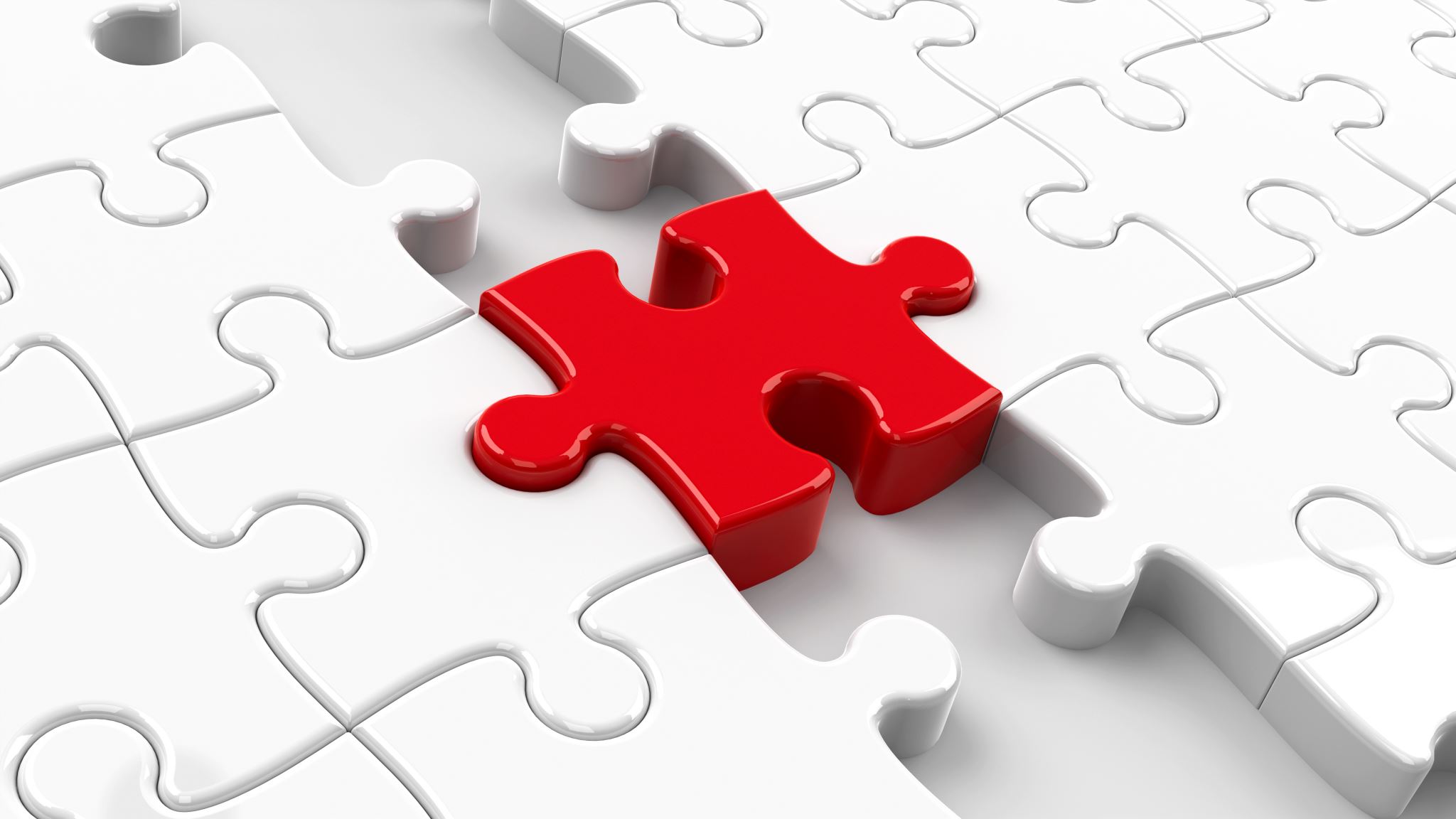 Examples of evidence-based interventions yet to be fully integrated
1. Tranexamic acid
Post-trial impact of the study…
2. Intermittent preventive therapy
3. High prevalence of HIV among pregnant women
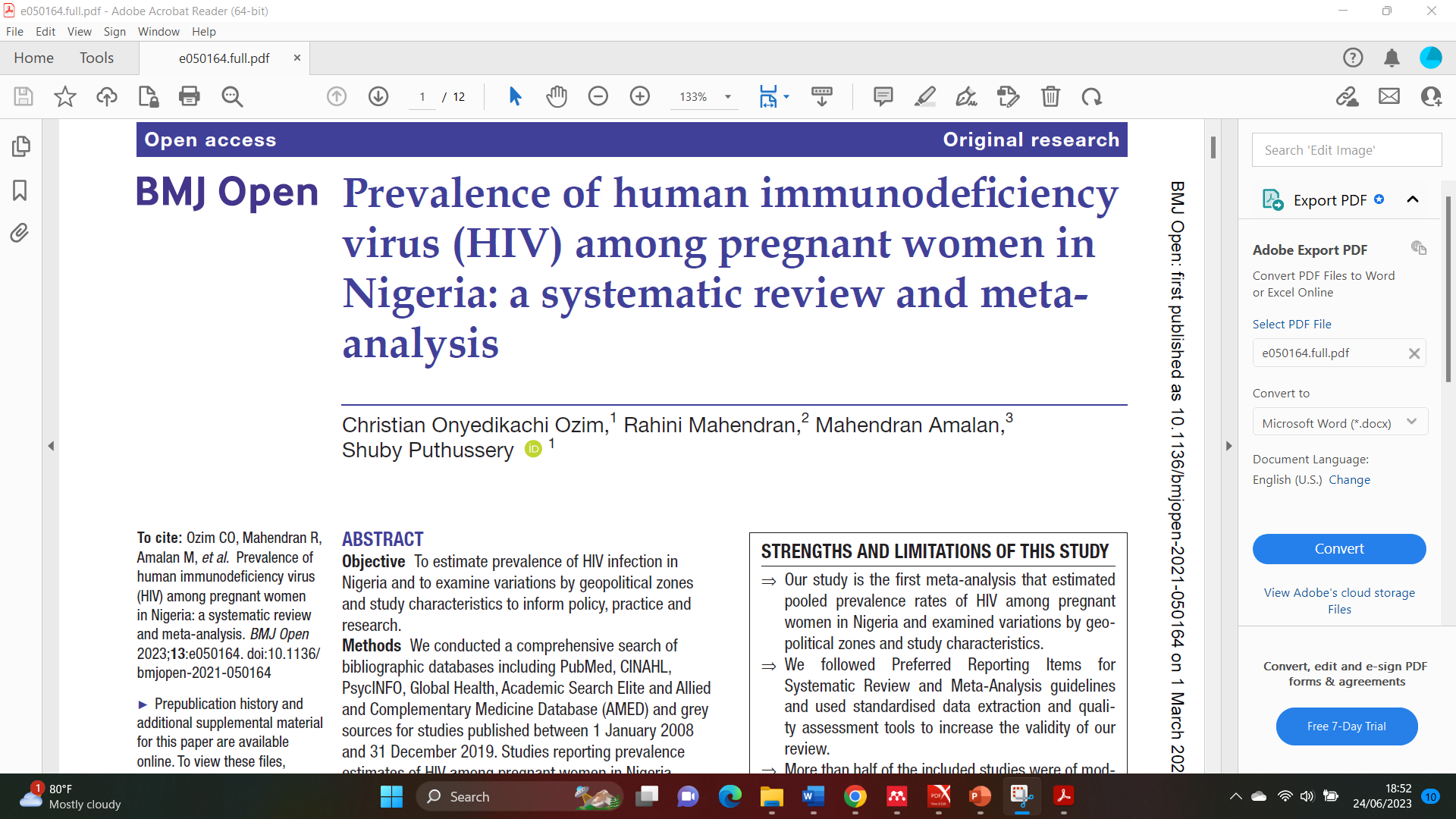 Engage more in translational research to fill the gap between theory to practice 

Conduct an implementation science study on EBIs to increase their impact

Increase the uptake/adoption/ sustenance of these EBIs

Aim of reducing the high maternal mortality rate in Nigeria
So, what next?
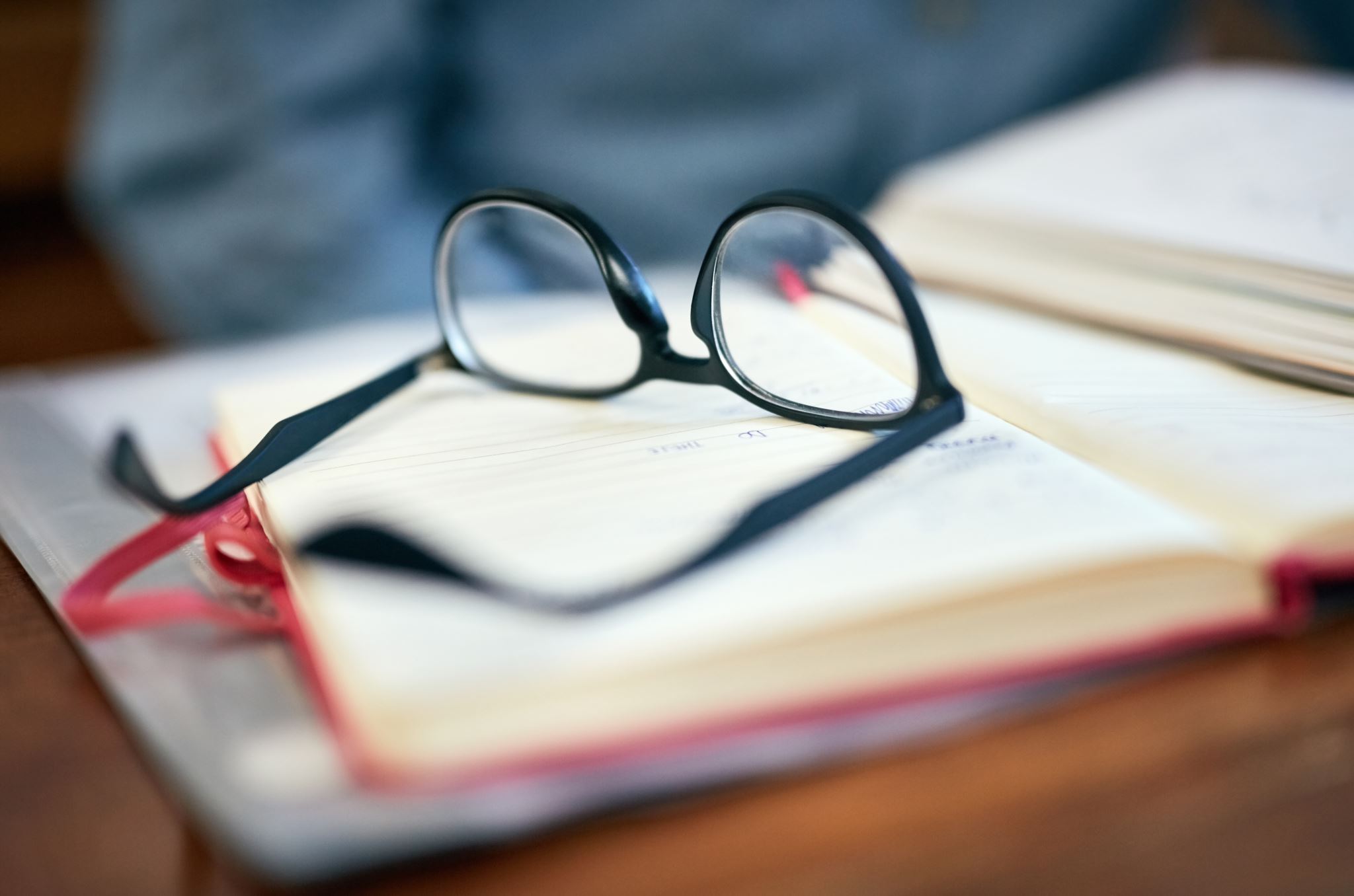 Examples of IS research ongoing…
Case study 1
A hybrid type 1 effectiveness-implementation research 
Aimed to facilitate the speed up of the translation of research into practice. 
Conducted in Lagos and Kano states, Nigeria, between August 2021  to June 2023
Among 1056 pregnant women with iron deficiency anaemia (IDA)
Intervention: Intravenous iron to treat moderate to severe IDA in pregnancy
Hybrid Type 1 Effectiveness-Implementation Design
Intervention: IV Ferric carboxymaltose
Control: Oral Ferrous sulphate
Secondary aim: Implementation
Primary aim: Effectiveness
Implementation outcomes
(Measure context (barrier/facilitators) relating to implementation of intervention)
Clinical outcomes
(Measure impact of intervention)
Study participants
Pregnant women
Infants
Stakeholders
Healthcare workers
Pregnant women and their partners
Health facility managers
State government health officials and policymakers
Primary outcomes
%Maternal anaemia at 36 weeks
Preterm delivery
Secondary outcomes
Safety and tolerability of maternal study medications
Other severe maternal events e.g., shock, haemorrhage
Infant outcomes e.g., birthweight, mortality
Maternal depression
Acceptability: the state of meeting stakeholders needs, preferences, and expectations
Feasibility: degree of intervention being easily done.
Fidelity: degree to which intervention is delivered as intended
Cost-effectiveness
Findings on Acceptability
Conclusion
IV iron has a high potential to be a preferred method to treat AIP in Nigeria.
To be widely accepted, the following should be considered:  
     -HCP training
     -Optimisation of antenatal care   
       delivery
     -Tailoring existing health talk to  
       include IV iron
     -Uninterrupted supply 
     -Subsidies to offset the presumed 
       high-cost
Case study 2
This is purely an IS research 
Complement the IVON trials  by  using  continuous  quality  improvement to  evolve  and  test  strategies  to  strengthen  existing  diagnostic  processes  for IDA in  pregnancy  and  post-partum
Test strategies to strengthen referral and facilitate the routine treatment of moderate to severe IDA with IV iron within Nigeria’s health system
Allow the identification of barriers affecting the uptake of EBIs and enhance facilitators
 Enable the researcher to proactively address the barriers and act on the facilitators 
Narrow or eliminate the know-do gap and promotes equitable access and use of EBIs for all eligible populations in resourced limited settings like ours
Facilitates the linkage of evidence to practice and policy so that the benefits of new findings are not delayed but sustainable.
Usefulness of IS in Fetomaternal research
Conclusion
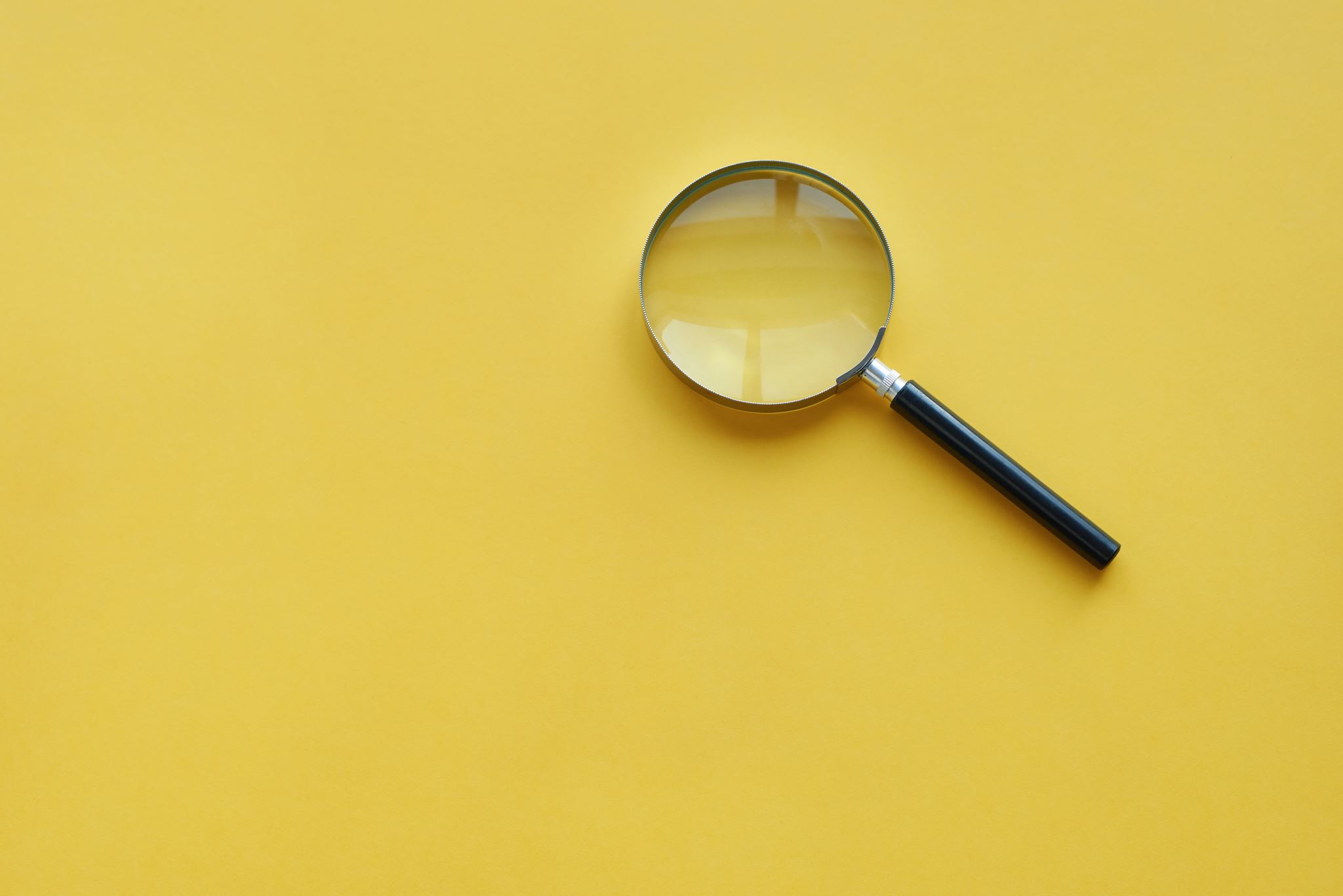 Acknowledgement
Thank you for your audience!

Dr Opeyemi Akinajo for assistance with the slides
Reference
1. WHO, UNICEF, UNFPA, World Bank Group, and the United Nations Population Division. Trends in Maternal Mortality: 2000 to 2017. 
2. Olswang LB, Prelock PA. Bridging the Gap Between Research and Practice: Implementation Science. J Speech Lang Hear Res. 2015 Dec;58(6):S1818-26. doi: 10.1044/2015_JSLHR-L-14- 0305. PMID: 26262822.
3. Ashrafzadeh S, Metlay JP, Choudhry NK, Emmons KM, Asgari MM. Using Implementation Science to Optimize the Uptake of Evidence-Based Medicine into Dermatology Practice. Vol. 140, Journal of Investigative Dermatology. Elsevier B.V.; 2020. p. 952–8. 
4. Lawrence W Green. Making research relevant: if it is an evidence-based practice, where’s the practice-based evidence? Fam Pract.2008;25 Suppl 1:20-4.
5. E A Balas, S A Boren. Managing Clinical Knowledge for Health Care Improvement. Yearb Med Inform. 2000;(1):65- 70
6. Glasgow Russell E., Harden Samantha M., Gaglio Bridget, Rabin Borsika, Smith Matthew Lee, Porter  Gwenndolyn C., Ory Marcia G., Estabrooks Paul A.RE-AIM Planning and Evaluation Framework: Adapting to New Science and Practice With a 20 Year Review. Frontiers in Public Health 2019:7